IMPACTO DE LA OBRIGACIÓN DE DESEMBARQUES SOBRE LA PESCA ARTESANAL GALLEGA
Sebastián Villasante, Pablo Pita, Manel Antelo, José Antonio Neira

Universidade de Santiago de Compostela 
Federación Gallega de Cofradías de Pescadores

30 de septiembre de 2018
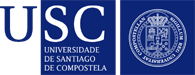 INFORME SOBRE EL IMPACTO DE LA OBLIGACIÓN DE DESEMBARQUE SOBRE LA PESCA ARTESANAL EN GALICIA
Estudio patrocinado por la Federación Gallega de Cofradías de Pescadores y subvencionado por la Consellería do Mar de la Xunta de Galicia.

En Galicia, este informe representa el primer estudio que aborda el impacto de esta nueva política sobre la pesca artesanal. 

Especies objeto de interés en este estudio: caballa (Scomber scombrus), merluza (Merluccius merluccius) y rayas (Rajidae).

Flota artesanal estudiada:
	- Flota de artes menores en Galicia

Metodología utilizada:
	- similar a otros estudios ya realizados. 
	- basada en 27 encuestas semiestructuradas bajo un diseño estratificado geográficamente (zonas).
RESUMEN
Poca antención de la comunidad científica a los descartes en la pesca artesanal.
Así, artículos publicados en revistas sujetas a revisión por pares (en el período 1950-2018): 
	- El 21% concentrados en pesca artesanal.
	- El 89% concentrados en la pesca industrial.
Pequeña magnitud descartes en especies objetivo de interés en este estudio: 
	- 0,5 % del Volumen Total de Capturas. Puede incrementarse si se agotan las cuotas asignadas.
Entre 2007-2015, la flota de interés capturó un 4,5 % del total de capturas (350.009 Tn):
	- Merluza  (3,7 %)    /     Caballa  (3,8 %)   /     Rayas  (20,7 %)
Principales incentivos para evitar los descartes: 
	- Cambio del sistema TACs y Cuotas, promoción de la pesca artesanal y aumento de las excepciones por mínimis.
Respecto a los efectos de la OD: 
El 88 % de los pescadores entrevistados no percibe ventajas. Mas del 60 % cree que su implementación va a significar el abandono de su actividad. El 85 % no muestra ninguna disposición a aceptar la OD.

De cara a incentivar su cumplimiento, la principal medida recomendada por los pescadores consiste en la excepcionalidad de la aplicación de los TACs en la pesca artesanal.
RESUMEN
Impacto económico y social de la OD: 
	- Ascendería a 60.000.000 € anuales
Pérdida económica directa: 
	- reducción en la cuantía de impuestos que se dejarían de pagar
	- necesidad de otorgar subsidios por desempleo
Impacto sobre el empleo directo:
	- afectaría a casi 3.000 pescadores artesanales
	- y a mas de 10.800 personas que componen su unidad familiar (promedio de 4 personas por u/f)

**** Quedan excluidos de este informe los efectos inducidos sobre el resto de las actividades económicas que proveen o demandan bienes y servicios procedentes de la pesca artesanal.
LA OBLIGACIÓN DE DESEMBARQUES EN LA NUEVA PPC
El Libro Verde sobre la Reforma de la PPC identificó el elevado nivel de descartes como una deficiencia estructural.
La Comisión propuso reducir las capturas no deseadas y eliminar los descartes para 2019.
La nueva PPC procura eliminar los descartes implementando la obligación de desembarque (OD). 
En 2019 todas las pesquerías europeas estarán bajo la OD. Las capturas de las especies comerciales pelágicas y demersales sujetas a TACs y tallas mínimas deben ser traídas a puerto (incluyen las capturas incidentales, pero no de especies prohibidas.
Las especies que podrían sobrevivir, después de retornadas al mar, pueden estar exceptuadas. (Alta supervivencia)
Las capturas de talla inferior a la reglamentaria deben ser llevada a puerto y computarán contra las cuotas asignadas.
La reciente prohibición de descartes aborda el complejo dilema en resolver la interacción entre los objetivos, biológicos, económicos y sociales en la gestión de pesquerías.
La nueva orientación de la PPC promueve la eliminación de los descartes caso por caso en cada pesquería.
Para el nuevo período (2014-2020), el plan consiste en erradicar los descartes en todas las especies sujetas a TACs. 
El éxito de esta nueva PPC dependerá en alternativas técnicas y apropiados incentivos para que los pescadores adopten métodos y estrategias que eviten las capturas no deseadas y alienten la retención de las capturas a bordo.
Se espera que la OD estimule la adopción de medidas que aumenten la selectividad. En la medida en que la selectividad no puede ser perfecta, la OD también representa un desafío en relación al tratamiento y uso de los descartes.
PESCA ARTESANAL: EL PROBLEMA DE LOS DESCARTES
La pesca artesanal representa el 11% del volumen total de descartes con una ratio de descartes del 4% a nivel global.
En la UE, se estima que las descargas de la pesca artesanal son de 2 billones de euros anuales (alrededor del 25% de los beneficios generados por las pesquerías de la UE) y aporta un alto valor añadido.
Cerca del 80% del total de la flota de la UE y el 40% de los pescadores pertenecen a la pesca artesanal.
La flota artesanal ha disminuido un 20% en la última década, hasta alrededor de 70.000 embarcaciones que tienen entre 5-7 m de eslora, 3 GT, con una media de 34 kW. 
Más del 90% de estas embarcaciones emplean artes pasivas de pesca.
Durante décadas, la PPC ha estado focalizada (cuotas, subsidios, sistemas de gestión, etc.) en la flota de pesca industrial. Por eso existe un enorme vacío de conocimiento de los aspectos biológicos, económicos y de gestión de la pesca artesanal.
La pesca artesanal requiere de adecuadas políticas pesqueras para asegurar su sostenibilidad a medio y largo plazo.
EVIDENCIA CIENTÍFICA SOBRE LA PROBLEMÁTICA DE LOS DESCARTES EN LA PESCA ARTESANAL
Los descartes ocurren no solo debido a la escasa selectividad de las artes de pesca y la captura de especies de escaso valor económico, sino también debido al desacople entre la composición de las capturas y la normativa relativa a su tamaño mínimo.

En la actualidad no existe una evidencia científica robusta que permita determinar cuáles son las razones para la práctica de descartes en este tipo de pesquerías, seguramente debido a la ausencia de un procedimiento de recogida sistemática de datos de descartes en la pesca artesanal en la UE (Villasante et al., 2015). 

Una revisión de la evidencia científica serviría a los tomadores de decisiones para adoptar medidas de gestión basadas en el conocimiento acumulado, identificando las especies afectadas, artes de pesca, y sus efectos ecológicos tanto sobre el medio marino como socioeconómicos sobre las comunidades costeras.
IMPACTO DE LA O.D. EN LA PESCA ARTESANAL DE GALICIA
Según la Xunta de Galicia había 5.645 barcos con base en Galicia en 2004. En 2016 quedaron reducidos a 4.430 barcos (-18.7%)
La reducción de flota resultó muy relevante para el segmento más numeroso, la flota que faena empleando distintas artes, que sufrió un descenso del -16.5% 
En 2004 existían 3.823 barcos que faena con betas, línea de mano, palangre de fondo, palangrillo, miños, racú, raeira o trasmallos en el Caladero Nacional (la flota de interés para este trabajo).
En 2016 esta flota quedó reducida a 3.049 barcos. La flota de artes menores objeto ha sufrido una reducción del -16.9%
En la zona de Arousa, donde tienen su puerto base un mayor número de barcos, se han producido una reducción del 21.7% en el caso de la flota de Galicia, siendo del - 23.4% en el caso de la flota artesanal.
El número de tripulantes enrolados en la flota de estudio ha sufrido un descenso del -20.2% en la última década, pasando de 6.522 tripulantes en 2004, a 5.206 en 2014
Entre 2003 y 2015, las descargas de las 242 especies capturadas por la flota de Galicia se incrementaron un del +21.3%
El valor económico de las capturas en 2003 fue de 335 M/€ y de más de 422 M/€ en 2015. 
Los desembarcos realizados de las especies de interés en este trabajo, oscilaron entre las 25.478 Tn vendidas por 71 millones de euros en 2003, hasta las 55.660 TN de 2009, que alcanzaron un valor en primera venta de 100 M/€.
Entre el año 2003 y el 2015, las capturas de la flota gallega y el valor de su venta han aumentado en ambos casos. Las capturas y el valor de venta también aumentaron en el caso de las especies de interés. Un 27% entre los tres primeros y los tres últimos años de la serie temporal analizada. El valor de venta se incrementó en un 44.6%
EMPLEO EN LA FLOTA DE INTERÉS
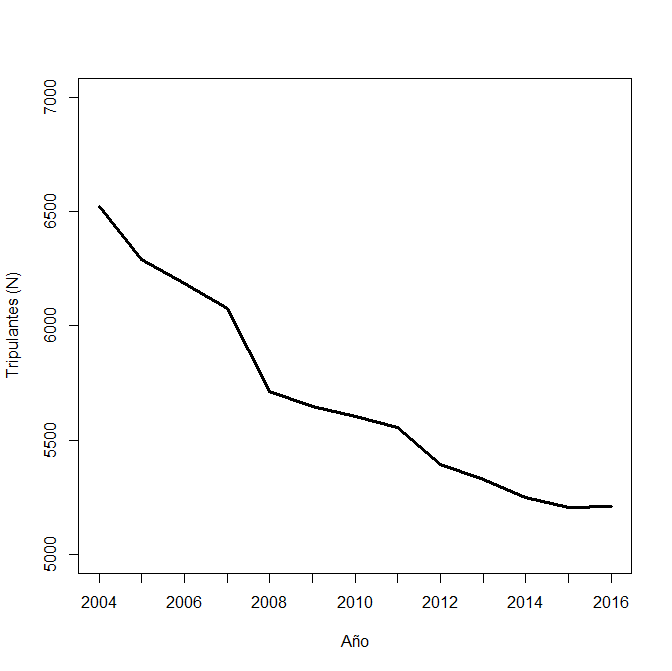 Nº tripulantes en barcos de Galicia faenando en el caladero nacional empleando betas, línea de mano, palangre de fondo, palangrillo, miños, racú, raeira y trasmallos, entre 2004 y 2016. Fuente: https://www.pescadegalicia.gal.
PERCEPCIÓN DE LOS PESCADORES ARTESANALES GALLEGOS SOBRE LA OBLIGACIÓN DE DESEMBARQUES
Casi el 50% de los pescadores manifiestan que sus ingresos representan entre el 75-99% de los ingresos de su unidad familiar, y más del 25% de las familias depende, en exclusiva, de sus ingresos.
El 80% cree que la OD va a significar el abandono de la pesca artesanal. No ven ninguna ventaja en esta medida.
Para el 70% tendrá un alto impacto económico y sobre el empleo. 
85% de los pescadores no muestran ninguna disposición a aceptar la OD
90% de los pescadores manifiestan que para incentivar su cumplimiento:
	- excepcionalidad de la aplicación de los TACs en la pesca artesanal
	- un mayor apoyo a los pescadores artesanales
	- mejora del diálogo con las respectivas administraciones regional, nacional y comunitarias.
Entre las medidas de adaptación que perciben como necesarias frente a la OD, destacan:
	- permitir cambios en las especies comerciales objetivo de captura.
	- una mayor flexibilidad en la alternancia de las artes de pesca.
	- modificaciones en la estructura de las embarcaciones.
CONCLUSIONES
Escasa atención a la problemática de los descartes en la pesca artesanal

Tendencias socioeconómicas negativas en la pesca artesanal (reducción flota, esfuerzo efectivo, rendimiento económico y empleo)

Volumen de descartes de la pesca artesanal en Galicia es bajo (0-5% del volumen total de capturas)

El principal incentivo para evitar los descartes radica en la revisión del sistema de TACs y cuotas, acciones de promoción de la pesca artesanal, y el aumento de las excepciones de “de minimis”.

La pérdida económica sobre la flota de artes menores que captura las especies de interés (caballa, merluza y rayas) ascendería a 60 M € anuales

Dada la elevada dependencia de los ingresos procedentes de cada familia, el impacto sobre el empleo directo afectaría a casi 3.000 pescadores artesanales y a casi 11.000 personas a lo largo del litoral gallego

Los pescadores no evidencian disposición a aceptar la OD, lo que pone de relieve la ausencia de información y diálogo por parte de las autoridades comunitarias en relación al impacto de la OD sobre la pesca artesanal
Para mas detalles: www.confrariasgalicia.org
MUCHAS GRACIAS



Tomás Fajardo
Federación Gallega de Cofradías de Pescadores